KA122 -                    Mobilita učiacich sa a zamestnancov v OVPProjekt:                     Odbornosť a zručnosťPrijímateľ projektu:  Stredná odborná škola dopravná                                 Rosinská 3126/2                                010 08 ŽilinaMiesto pobytu: 	   AUTO EŠPANDR,                                Autoservis Praha 10, Daliborova                        	   834/20, 102 00 Praha 15, Česká republikaDátum pobytu: 	   01.05 – 12.05-2023
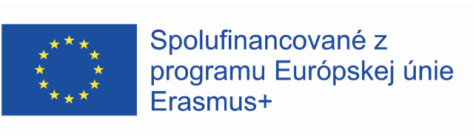 Účastník: Jakub Siváň


Za obsah zodpovedá autor a Európska komisia ani národná agentúra nenesú zodpovednosť za použitie týchto informácií
Pondelok-01.05.2023
Ráno sme mali prechádzku na vyhliadku, z ktorej bol výhľad na celé okolie hotela. 
Po obede sme mali prechádzku v okolí hotela.
Večer sme pálili čarodejnice pri ohni a opekali. 







Top moment dňa: Výlet na skalný výhľad
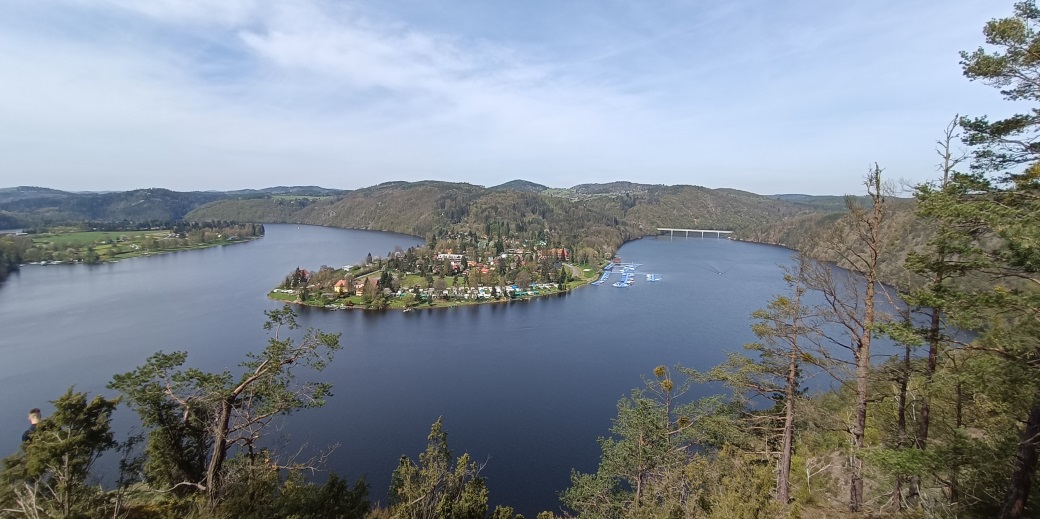 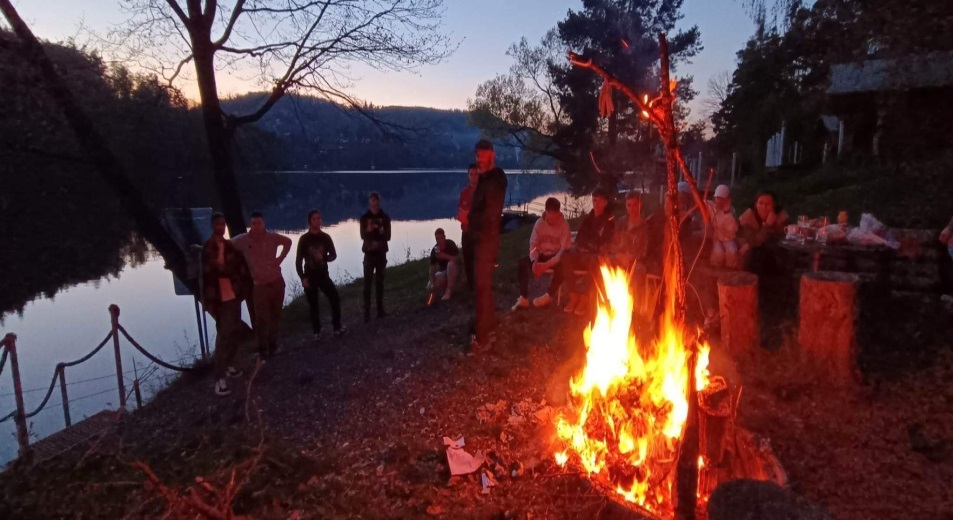 Utorok-02.05.2023
Ráno sme šli na prax, kde nám ukazovali dielňu a zoznamovali sme sa a skúšali sme prezúvať a meniť olej, demontáž a montáž brzdových platničiek a kotúčov.
Hneď po praxi sme išli do Prahy, kde sme mali vyhliadkovú jazdu 
Po jazde sme boli pozrieť pamiatky







Top moment dňa: Vyhliadková jazda Prahou
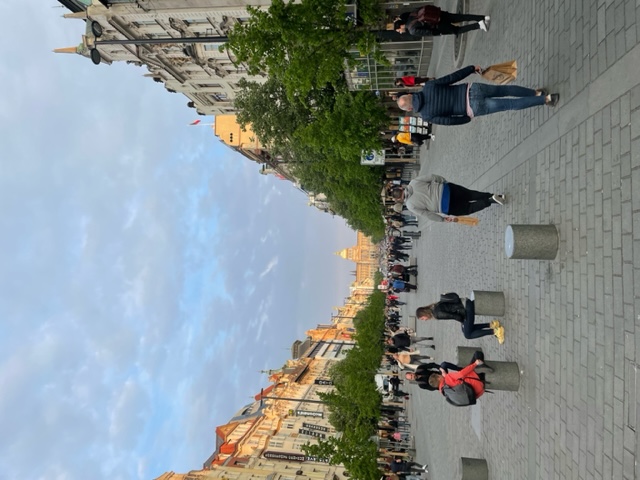 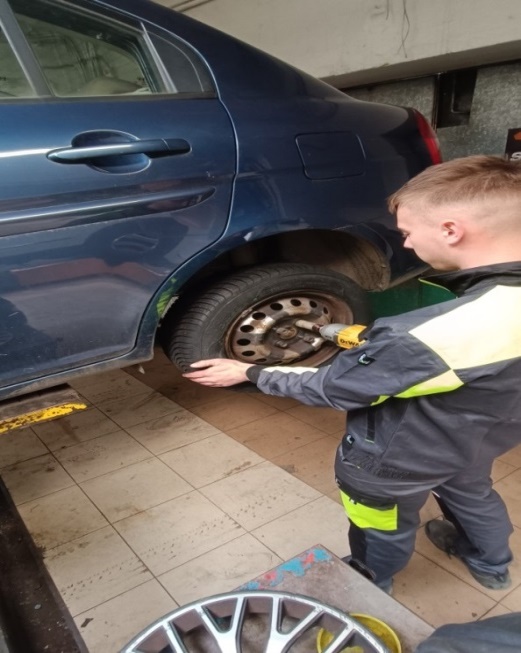 Streda-03.05.2023
Dnes sme šli na prax, kde sme pracovali a učili sa nové veci, pretesňovali sme veko motora a kontrovali sme stav vačkových hriadeľov. Následne sme prezúvali 19 palcové kolesá na Porshe Panamera.
Po obede sme navštívili Zámok Konopište 
Večer sme sa boli plaviť na paddleboardoch









Top moment dňa: Plavba na padleboardoch
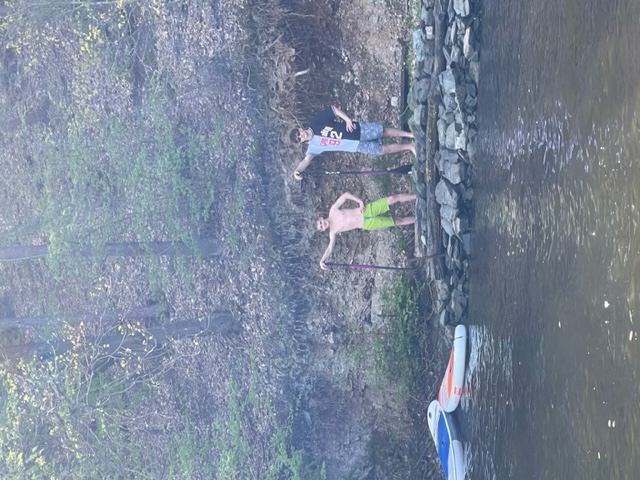 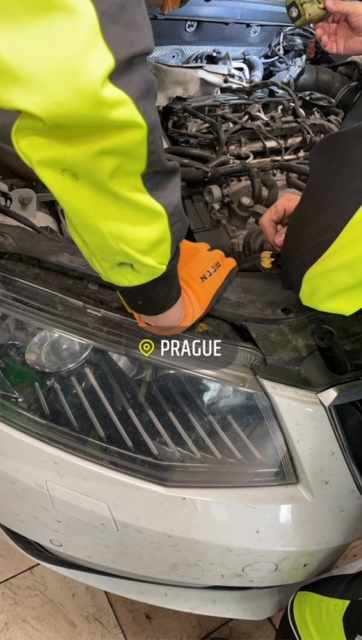 Štvrtok-04.05.2023
Šli sme na prax, kde sme prezúvali a vyvažovali kolesá. Vymieňali sme motorový a prevodový olej a filtre a pripravovanie auta na technickú kontrolu.
Po praxi sme sa presunuli do Pruhonického Parku.
Večer sme si spravili oheň a opekali špekáčiky.








Top moment dňa: Spievanie pri ohni
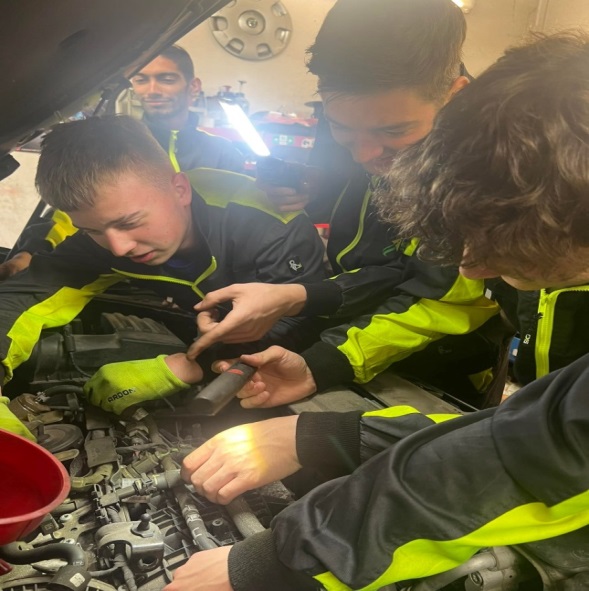 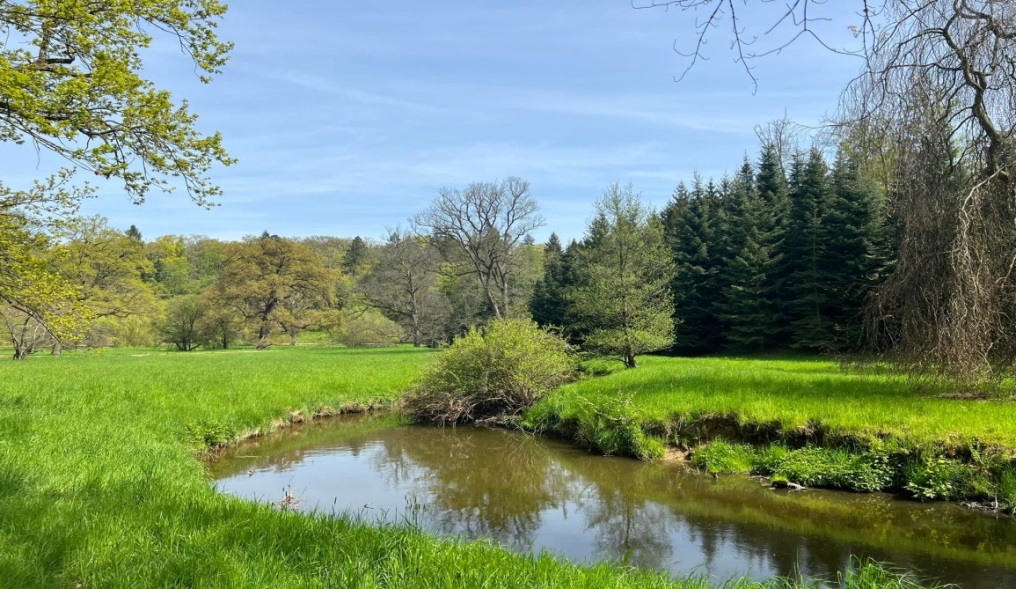 Piatok-05.05.2023
Ráno sme išli na prax, kde sme menili čapy, riadenia a menili vstreky na comonrail motore, a vyvažovali 21 palcové kolies.
Po obede  sme išli na šlapadlá a potom prišiel inštruktor a naberali sme skúsenosti na lodi  
A večer sme opekali pri ohni.






Top moment dňa: Jazda na lodi
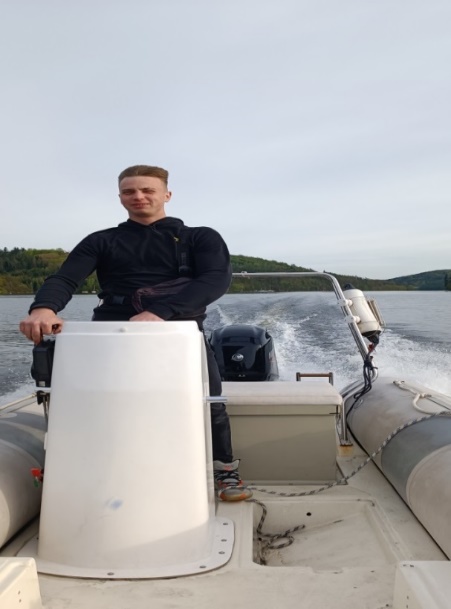 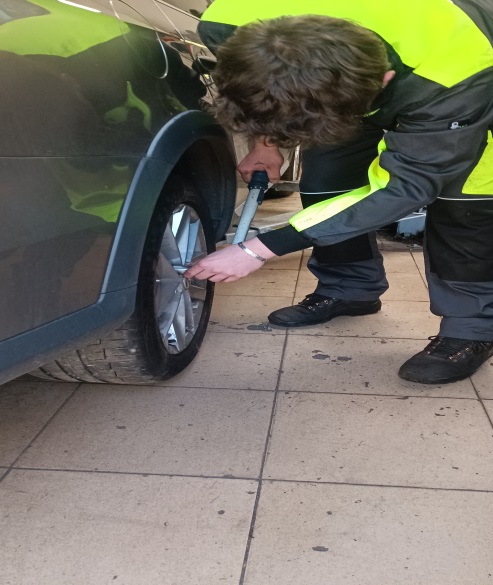 Sobota-06.05.2023
Po raňajkách sme išli na prechádzku okolo hotela. 
Po obede sme išli do Prahy na muzikál.
Muzikál Láska Nebeská bol v divadle Broadway. 
Po skončení sme ostali vo večernej Prahe a vnímali večernú atmosféru.







Top moment dňa: Atmosféra muzikálu
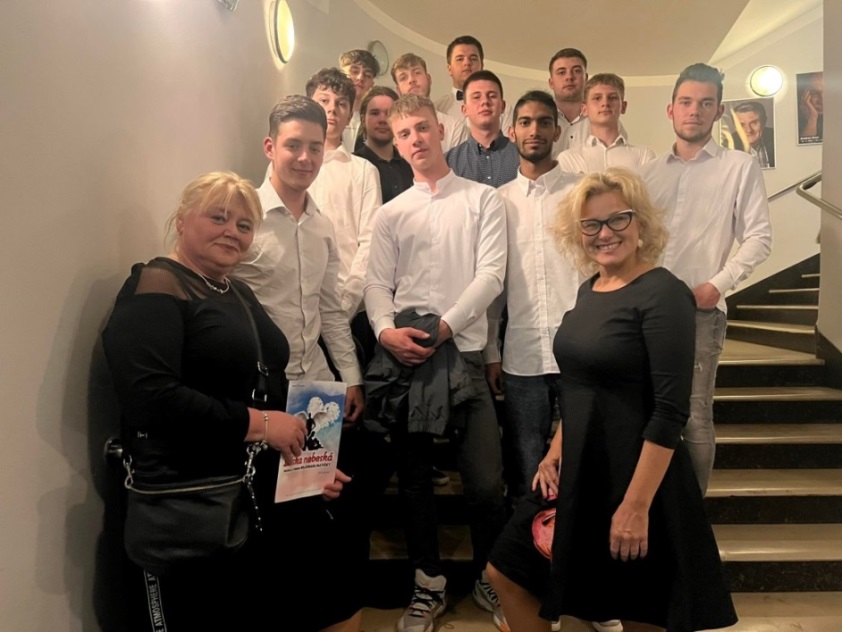 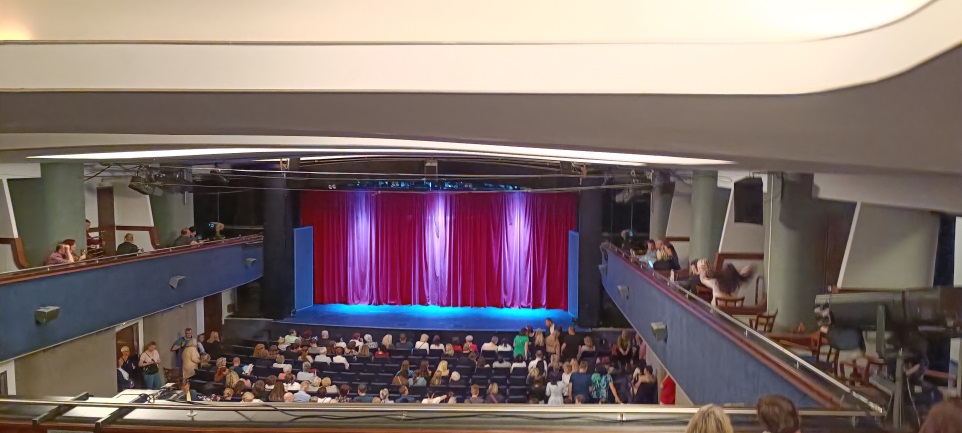 Nedeľa-07.05.2023
Na koniec týždňa sme šli do aquaparku palace Praha 
Strávili sme tam celý deň a zažili sme veľa atrakcií vrátane tobogánu a veľkého Wellness sveta 
Bolo to veľmi zábavné. 






Top moment dňa: Jazda na tobogáne
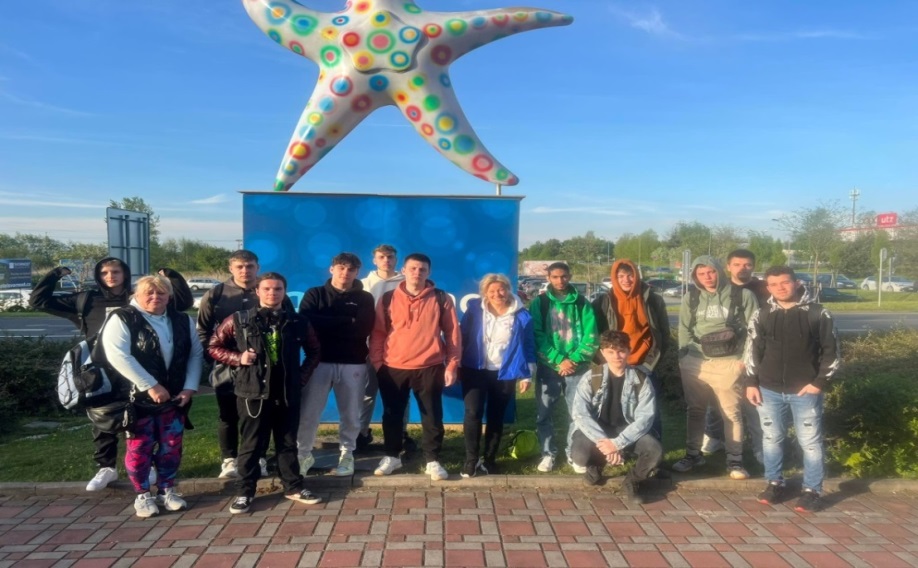 Pondelok-08.05.2023
Ráno sme šli do Tepfactora - pevnosť boyard, úlohy na logické myslenie 
Boli to escape rooms, kde sme museli robiť veľa úloh
Boli to úlohy fyzické, ale aj logické
Veľmi som si to užil 
Večer sme umývali loď a potom si pri ohni opekali 






Top moment dňa: Logické hádanky v TEP factore.
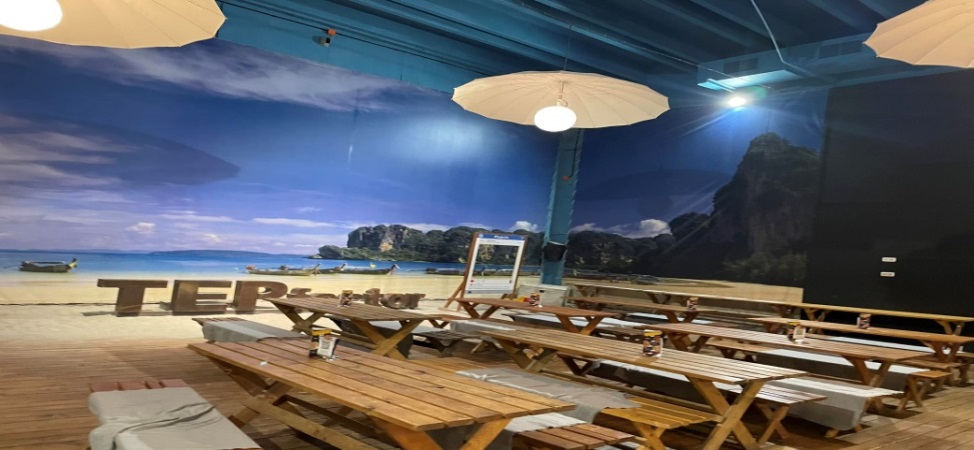 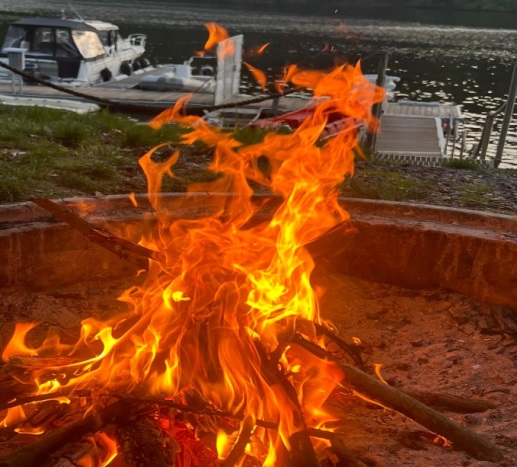 Utorok-09.05.2023
Tento deň sme išli poslednýkrát na prax. 
Po príchode nás čakalo prezúvanie, vyvažovanie kolies a servisná prehliadka 
Na konci sme sa rozlúčili, poďakovali a dostali malú odmenu. 
Po príchode na hotel sme naplno využili okolie hotela jazdou na motorovom člne a na vodných šlapadlách  





Top moment dňa: Výlet na šlapadlách
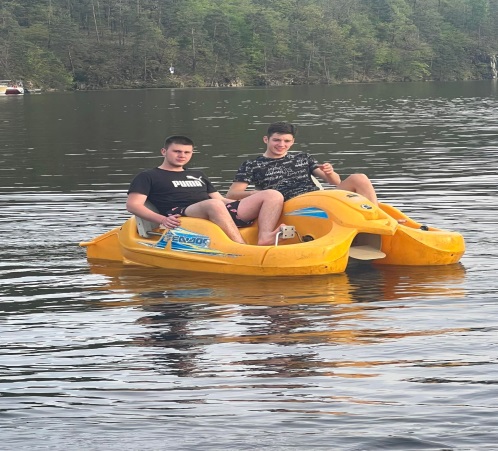 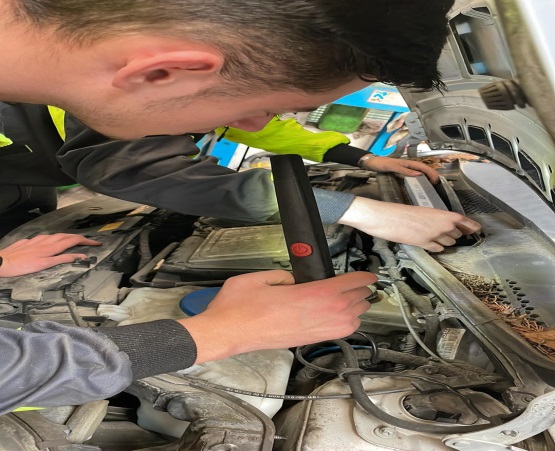 Streda-10.05.2023
Dnes ráno sme išli do Prahy na odborné učilište automobility a informatiky
Boli nám ukázané cele dielne a vysvetlené ako to tam prebieha  
Následne sme sa presunuli do národného technického múzea 
Bolo tu množstvo  vystavených od najstarších až po najnovšie autá 
Tak tiež tam boli aj lietadlá  vlaky bicykle a vlaky a mnoho ďalších zaujímavých technických veci 





Top moment dňa:Národné technické múzeum
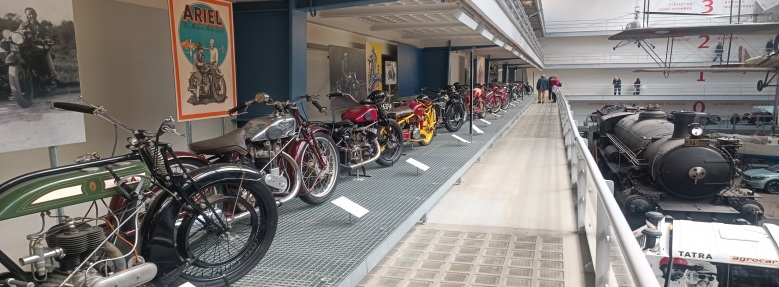 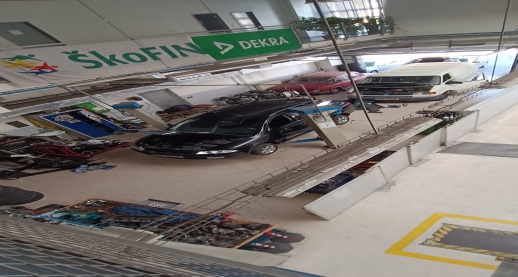 Štvrtok-11.05.2023
Dnešný deň sme išli na exkurziu do mladé  boleslavi navstíviť múzeum a výrobu automobilou škody 
Bol nám ukázaná celá výroba od ocelových plechov až po konečný automobil
Mali sme možnosť vidieť aj múzeum kde boli vystavené auta od najstarších až po najmodernejšie 
Tak tiež nám vysvetlili celý vznik značky škoda





Top moment dňa: prehliadka
 výroby automobilu škoda
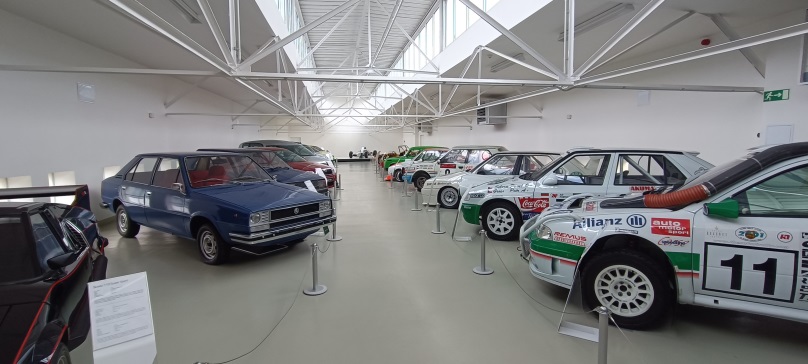 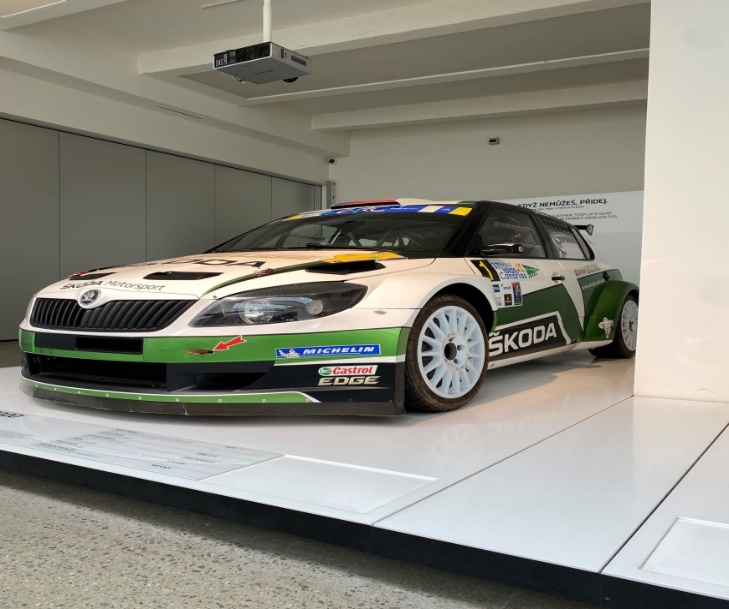 Piatok-12.05.2023
Posledný deň sme navštívili autovrakovisko Ford, kde nám boli poskytnuté dve autá, na ktorých sme mali  za úlohu demontovať funkčné, predajné náhradné diely a pripraviťich na zošrotovanie.
Po obede sme išli na vodné šlapadlá, na ktorých sme si posledný krát užívali výhľad na hotel lagúna 
Večer pri ohni sme mali zhrnutie pobytu v Prahe a všetci sme sa rozlúčili 





Top moment dňa: Rozlúčka pri ohni
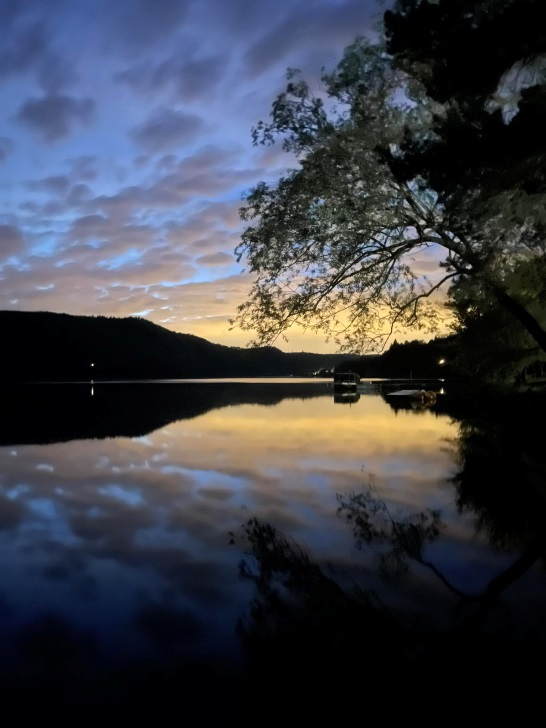 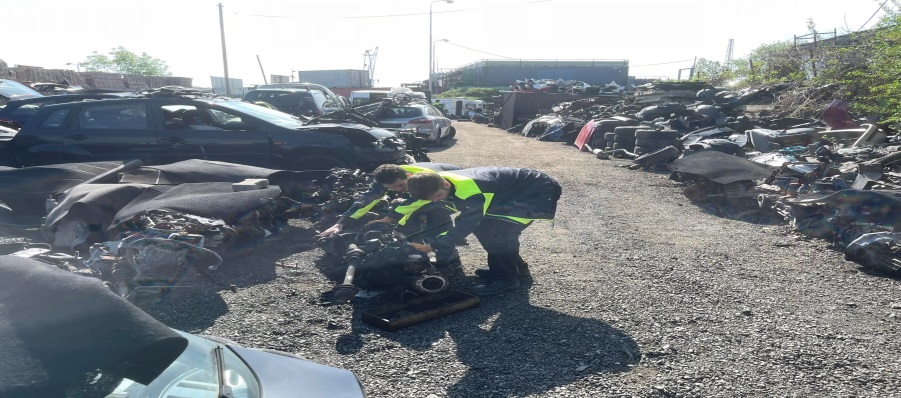 Záverečné zhrnutie
Na tomto pobyte som spoznal prahu v ktorej som bol po prvý krát, nasiel som si tu kopu nových priateľov. S priatelmi s ktorými som tu išiel sa náš priatelský vzťah veľmi posilnil.
Prax mi dala kopu noých skúseností a aj nápadov. Robili sme aj také veci ktoré som ešte nikdy nerobil a nevedel robiť ale s pomocou majstra sme to zvládli a aj som sa to naučil robiť.
Naučil som sa byť viacej samostatný aj viacej hospodáriť s financiami.
Hotel Laguna bol veľmi krásne a kľudné útočisko opak od rušnej Prahy, v jeho tesnej blízkosti bolo aj jazero ktoré nam poskytlo veľmi veľa možností zábavy. Mali sme možnosť jazdy na motorovom člne, na vodných šľapadlách a na paddleboardoch.
Záverečné zhrnutie
Sem napísať žiaci
Čo ste sa naučili, aké zručnosti ste  získali, aké priateľstvá, ako ste sa zlepšili v jazyku, na akých strojoch ste pracovali
Akí boli majstri (mentori), ako sa Vám venovali...

Pri odborných vedomostiach vychádzajte z hárka, ktorý ste dali majstrom, tam je zoznam vedomostí a zručností. Posielam aj v prílohe

Zo sociálnej oblasti napr. naučili ste sa samostatnosti, hospodáriť s peniazmi, prvýkrát ste boli mimo rodiny, naučili ste sa  cestovať metrom, ste viac zodpovední.... Čokoľvek, svojimi vlastnými slovami

Na záver napíšte čo by ste chceli, aby sa prenieslo do Vašej školy, čo navrhujete zmeniť a naopak, napíšte čo je vo Vašej škole lepšie
Čím viac, tým lepšie